KS4 Mathematics Knowledge Organiser – Algebra – Part 1
Year 7 Mathematics Knowledge Organiser – Basic Algebra
KS4 Mathematics Knowledge Organiser – Percentages – Part 1
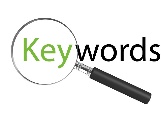 A variable is a letter or symbol that represents an unknown value.
When variables are used with other numbers, parentheses, or operations, they create an algebraic expression.
Equation is algebraic expression with equal sign, which can be solved (value of variable is found).
A coefficient is the number multiplied by the variable in an algebraic expression.
A term is the name given to a number, a variable, or a number and a variable combined by multiplication or division, including + or – symbol in front of it.
A constant is a number that cannot change its value.
Identity is an equation that is true no matter what values are chosen. (symbol )
A formula is an equation linking sets of physical variables.
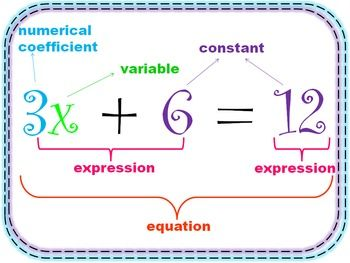 COLLECTING LIKE TERMS
‘Like terms’ are terms whose variables (and their powers) are the same, the coefficients can be different.









Example:  
	x + x + 2x 			= 4x
	x + 4 + 3x - 5 		= 4x -1
	x + 3y + 2x - 2y + 3 	= 3x + y + 3
	9x² − 2x − 5x² - 5x 	= 4x2 – 7x
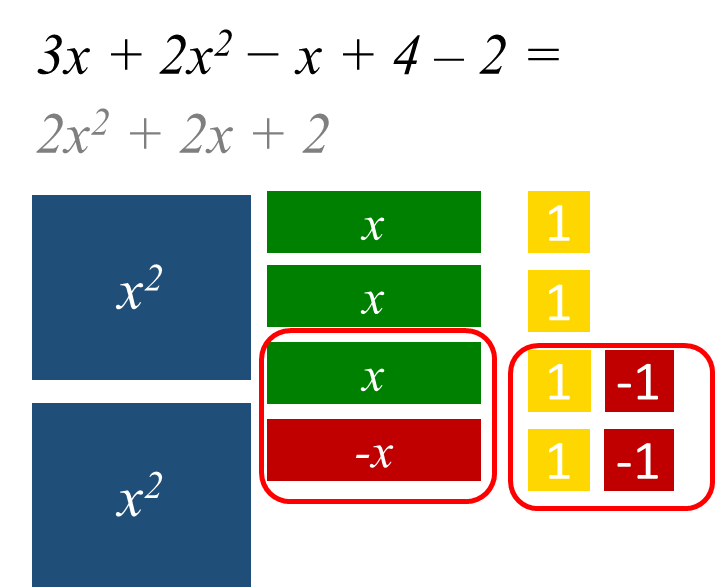 Task2: Write an equation: I think of a number. When I add 7 and divide the result by 2, the answers is 5.
Task1: Simplify 2x2 + xy + 3x2 + xy=
KS4 Mathematics Knowledge Organiser – Algebra – Expanding and factorising– Part 1
Year 7 Mathematics Knowledge Organiser – Basic algebra
KS4 Mathematics Knowledge Organiser – Percentages – Part 1
Expanding brackets means to remove the brackets.
Factorising means putting brackets back into expressions.
Factors of a number are the numbers that divide the original number without remainder.
Writing a number as a product of factors is called a factorisation of the number.
The Highest Common Factor (HCF) is the largest common factor (the factor that two or more numbers have in common).
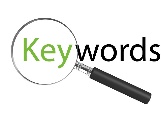 SUBSTITUTION
If we are told what number a variable represents, we can substitute this into expressions to find their value.
EXPANDING SINGLE BRACKETS
Multiply everything in the brackets by a number or variable in front of the bracket
Examples: Expand

	4(a + 6) = 4a + 24

	-2(b – 4) = -2b + 8

	c(2c – 5) = 2c2 – 5c

	2d(3d – e) = 6d2-2de
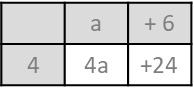 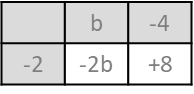 FACTORISING 
Find the HCF of the terms in the brackets (highest number and the highest power of the variable)
Put the HCF in front of the brackets
Check your answers by expanding brackets
Examples: Factorise
	4x + 12 =	4(x + 3)
	7x2 + 3x = 	x(7x + 3)
	8x2 + 16x =	8x(x + 2)
Task4: Expand -2(2x -3) 
Task5: Expand 3x(x + 1)
Task6: Factorise 3x - 6
Task7: Factorise 4x2 + 6x
Task8: Find the value of expression 3x – 1 when x = 2
Task3: A delivery company charges according to the weight of each parcel. 
They charge £2 per kilogram, plus 50p handling fee. Write an expression for the cost C of sending a parcel that weighs k kilograms.